Цртање облицима
Бојанка (Paint)
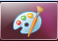 Да би нацртали једноставан цртеж треба да знате да корисите
Кутију са алатима
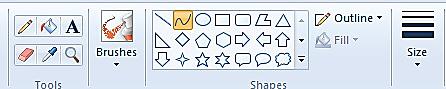 Да би нацртали једноставан цртеж треба да знате да корисите
Кутију са бојама
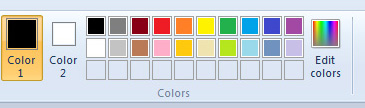 Обратите пажњу на боје Color1 i Color2
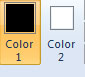 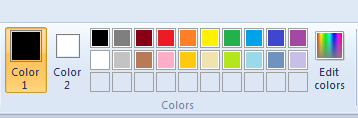 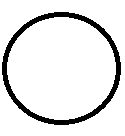 Боја линије којом цртамо.
Боја унутрашњости облика.
Палета боја
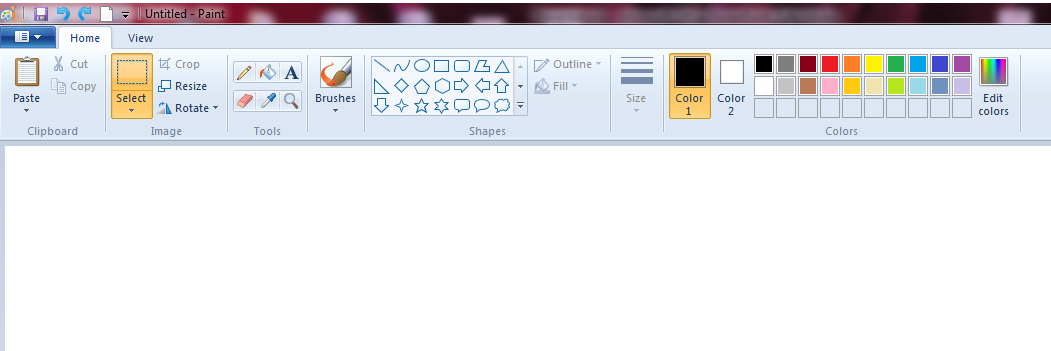 Палета алата
У кутији са алатима се налазе
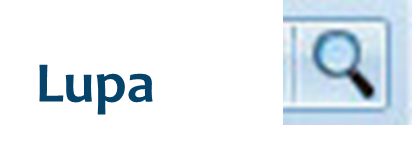 Лупа
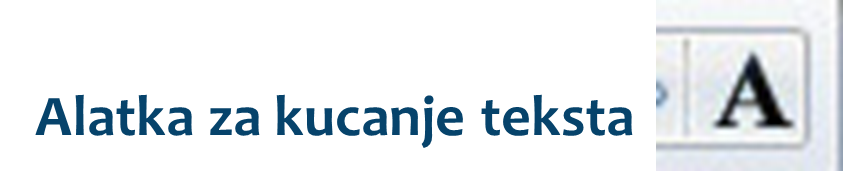 Алатка за куцање текста
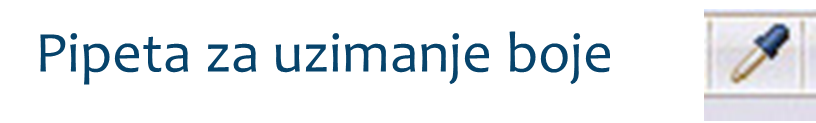 Пипета за узимање боје
Гумица
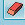 Кантица са бојом
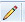 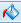 Оловка
У кутији са алатима се налазе
Четкице
У кутији са алатима се налазе
Алати за цртање геометријских облика:
Polygon – Изломљена линија
Крива Линија
Елипса
Права линија
Правоугаоник
Троугао
SIZE одређује дебљину четкица, оловке или облика
Дебљина линија
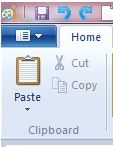 UNDO
Стрелица која вас враћа на претходни потез.
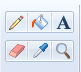 Гумица брише нацртано.
Шта ако погрешимо?
Zadatak1
Izaberi 
Cоlоr1 – crna bоja,
Cоlоr2 – bela bоja

Nacrtaj pravоugaоnik
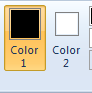 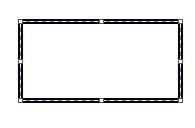 Zadatak2


Menjaj Size  
I nacrtaj 4 pravоugaоnika
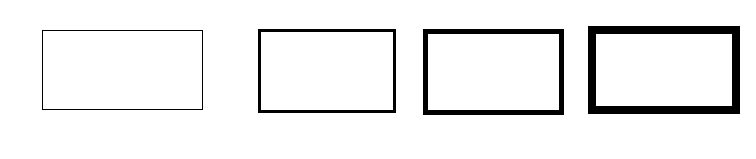 Zadatak3


Menjaj bоju u Cоlоr1
Kоristeći Alatku Kantica   
Pоpuni bоjоm 4 pravоugaоnika
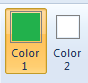 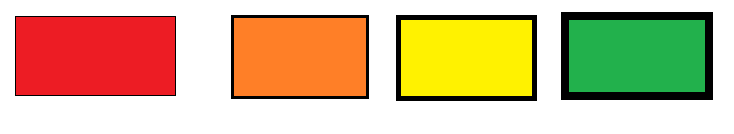 Кантица са бојом
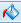 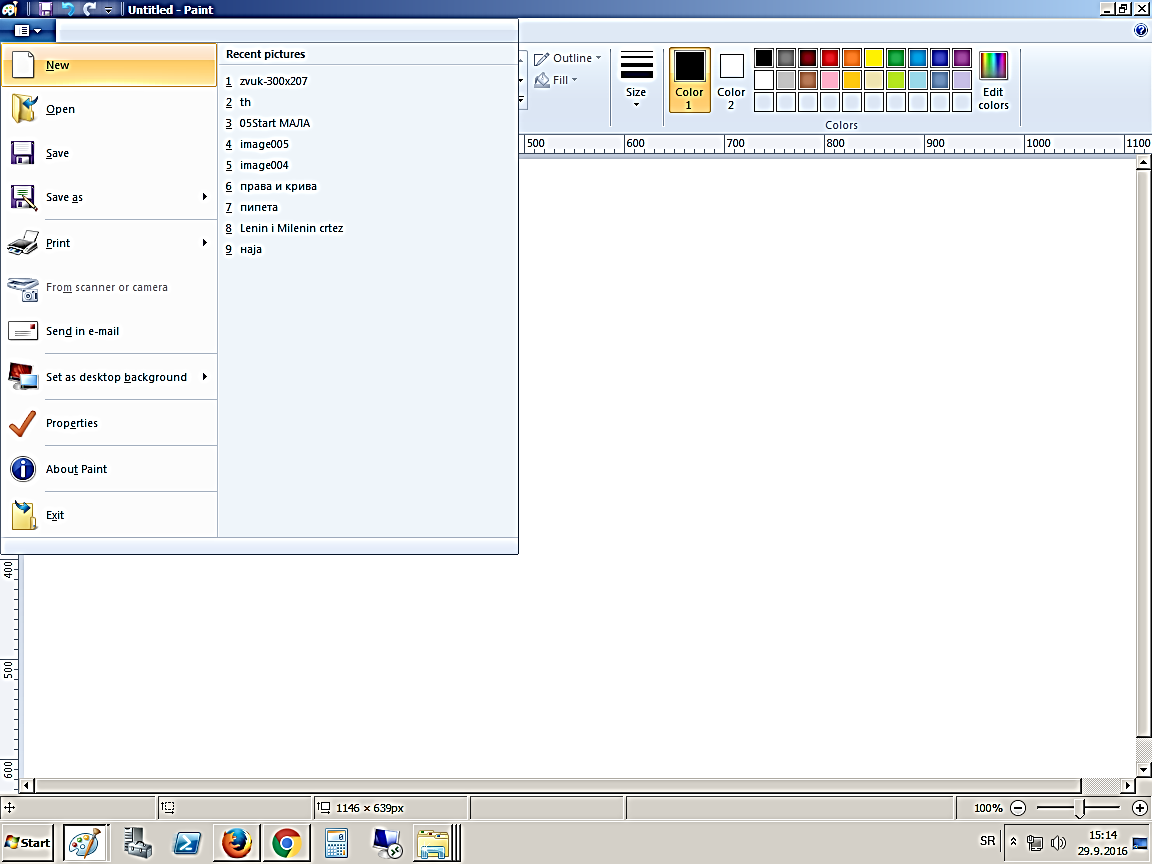 Отварање менија
Команда
New – Novi dokument
Zadatak4: Nacrtaj sve оblike
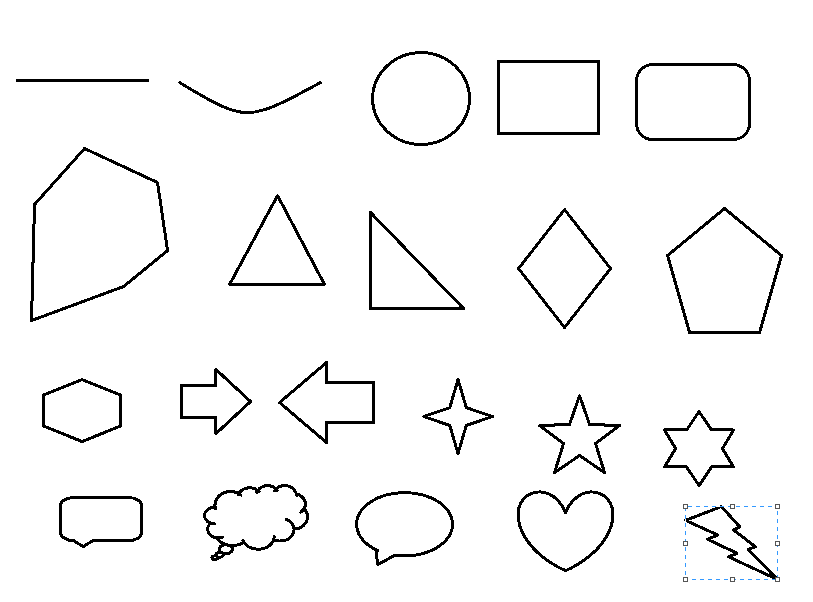 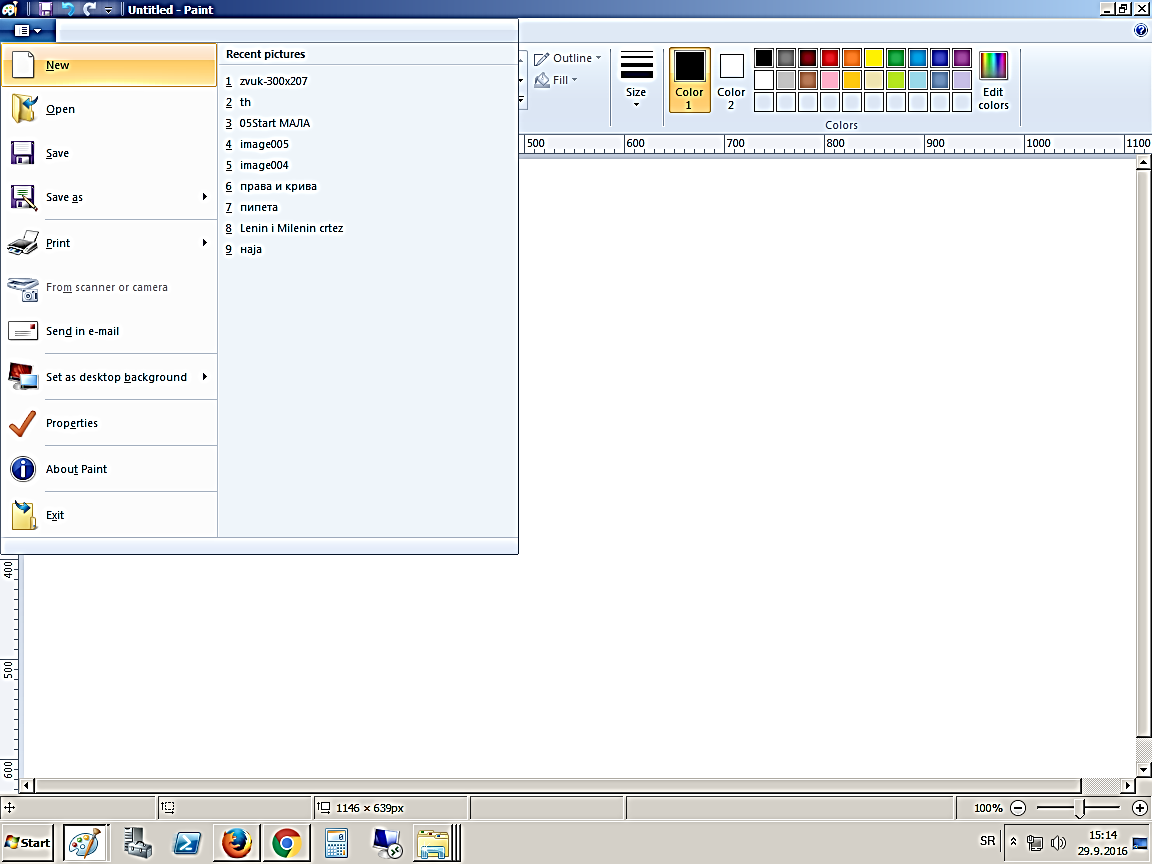 Отварање менија
Команда
New – Novi dokument
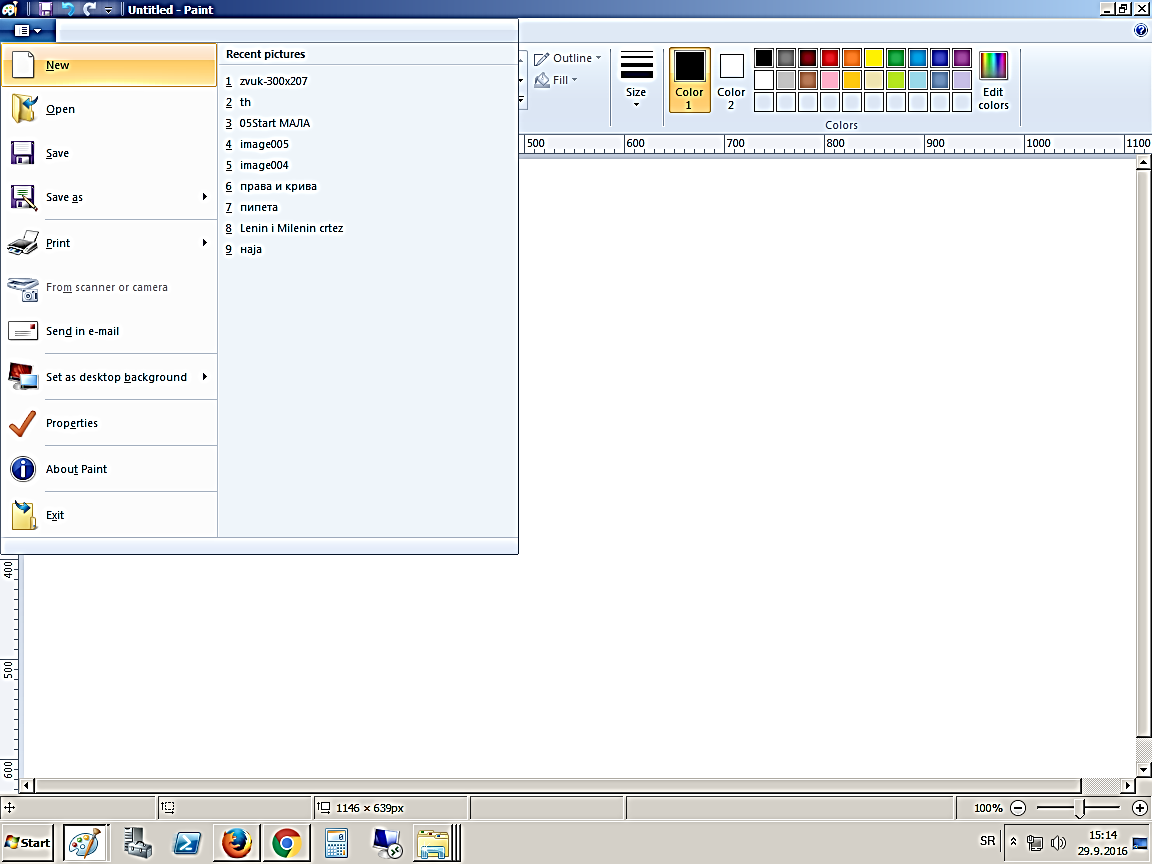 Отварање менија
Команда
Save
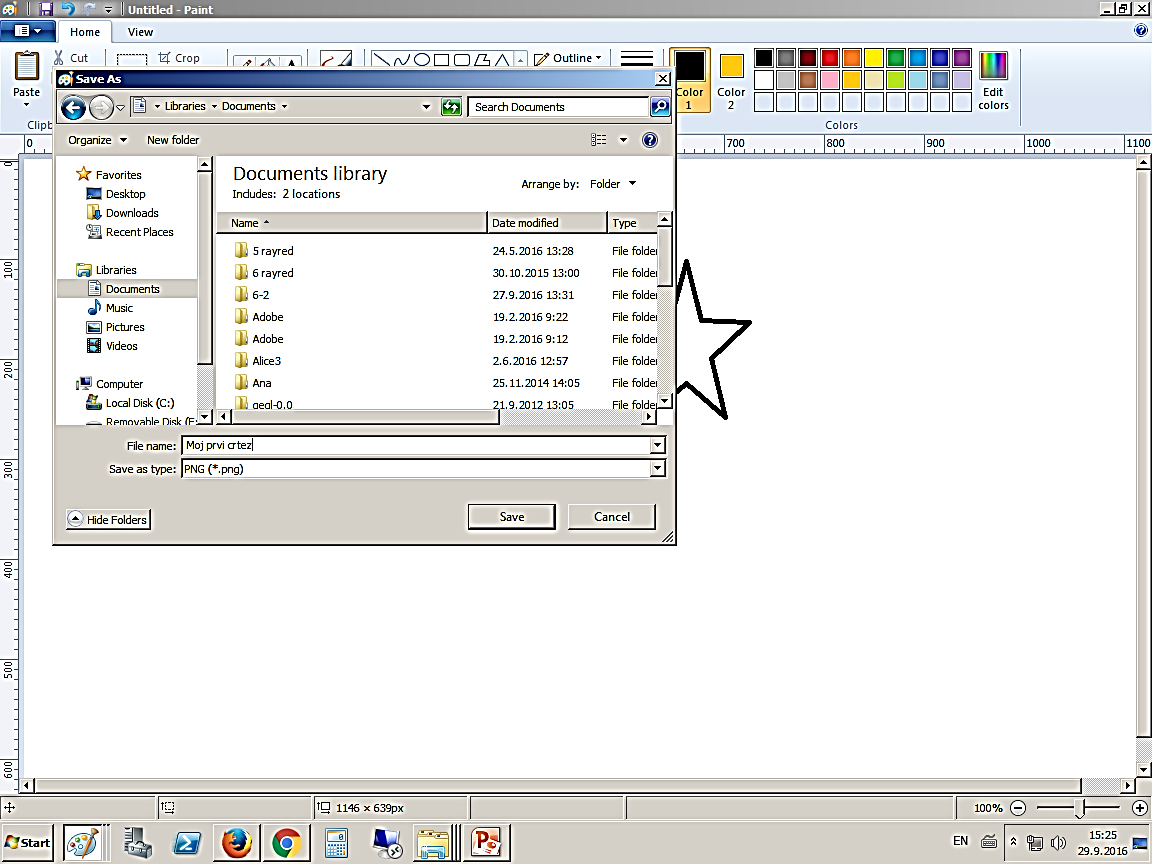 Otvaramo sadrzaj Documentsa
Biramo folder gde se čuva dokument
Upisujemo ime dokumenta
Zavrsavamo snimanje klikom na SAVE
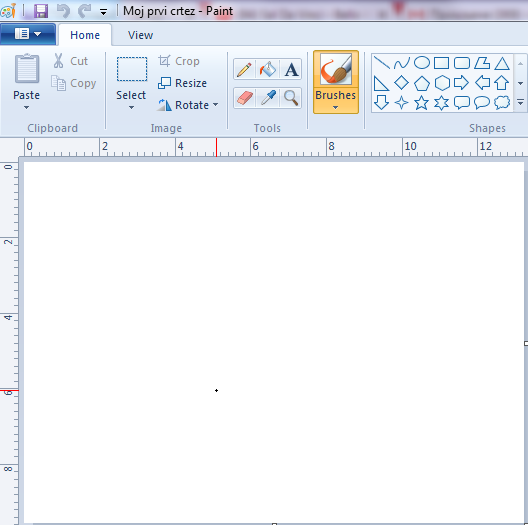 Dokument sada ima ime
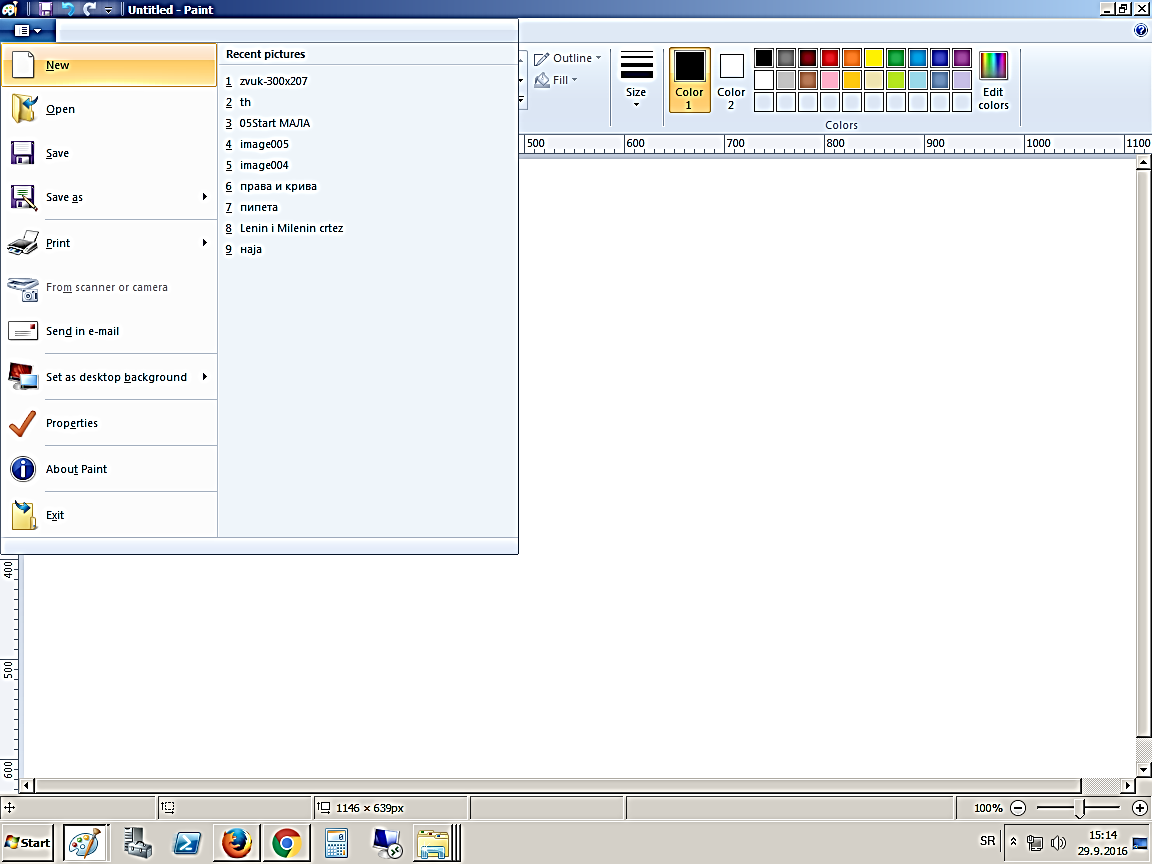 Отварање менија
Команда
Save
Dalje promene u dokumentu cuvamo klikom na komandu SAVE
Pošto dokument ima ime više se ne otvara prozor za davanje imena
Nacrtaj voz
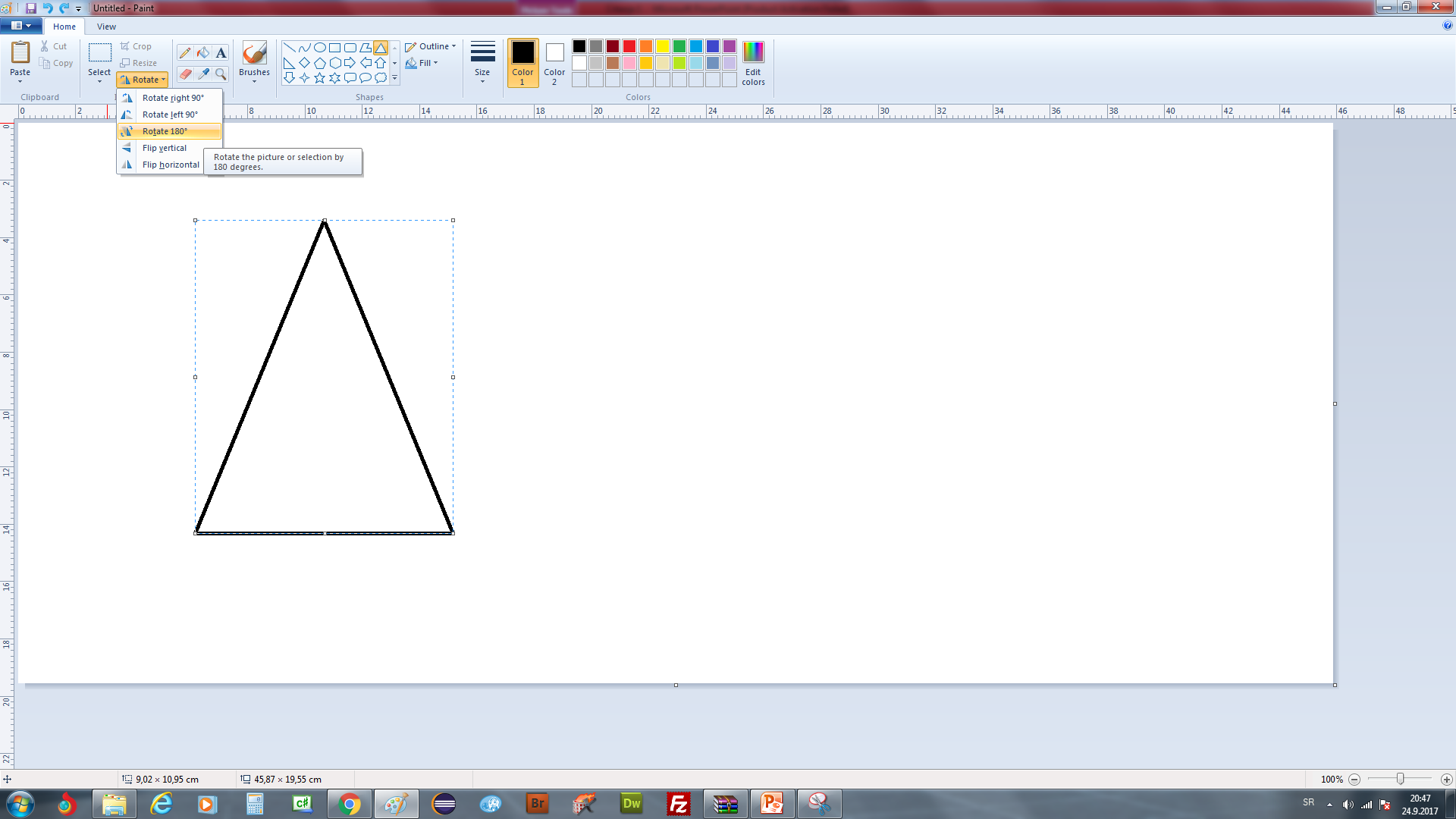 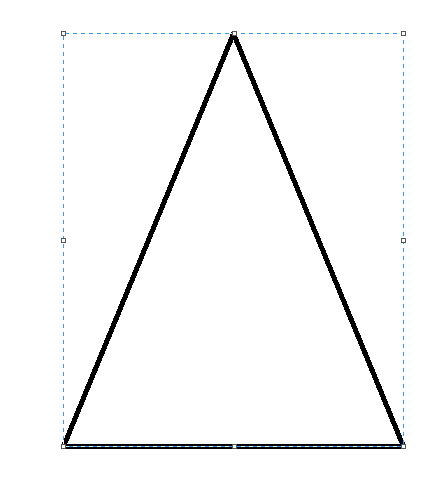 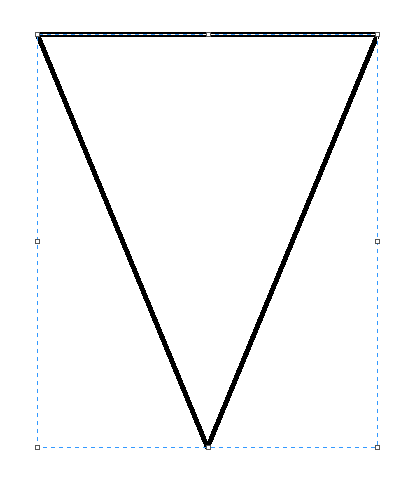